Week Four Events
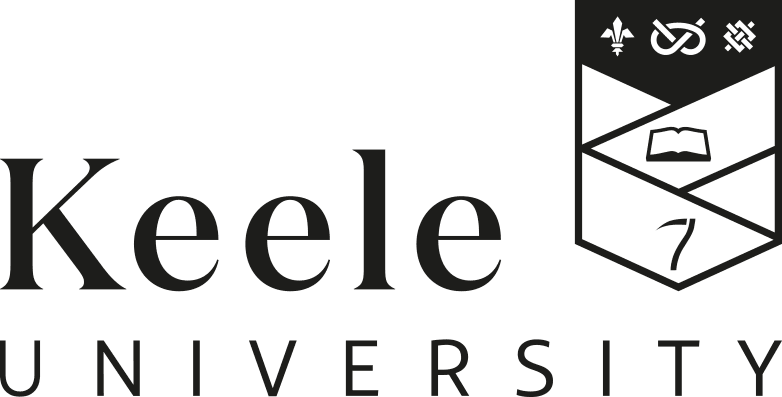